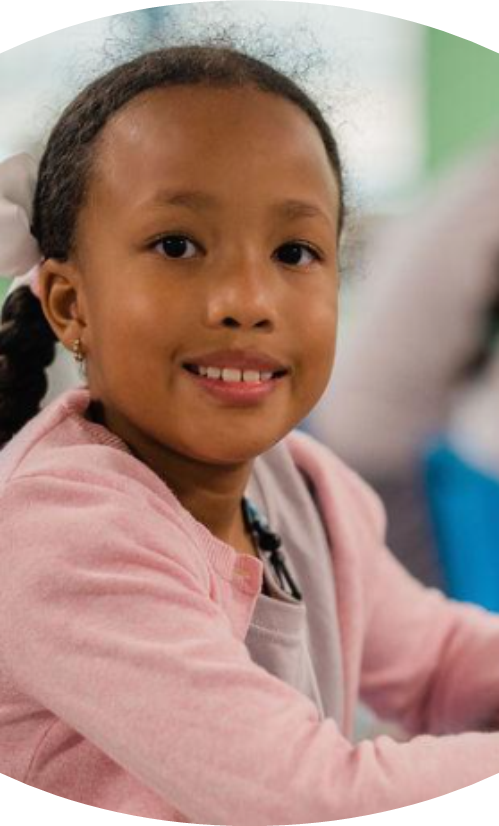 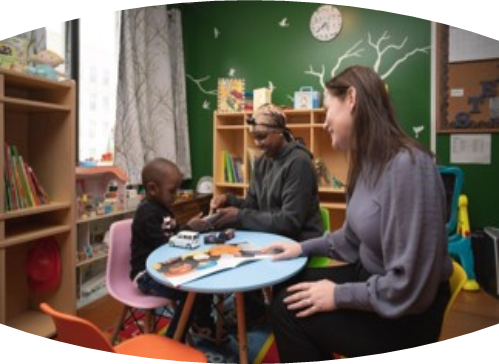 40+ Years of
Building Communities
Changing Lives
March 2025
Our Approach
Westhab delivers hope and opportunity and fosters vibrant communities by:
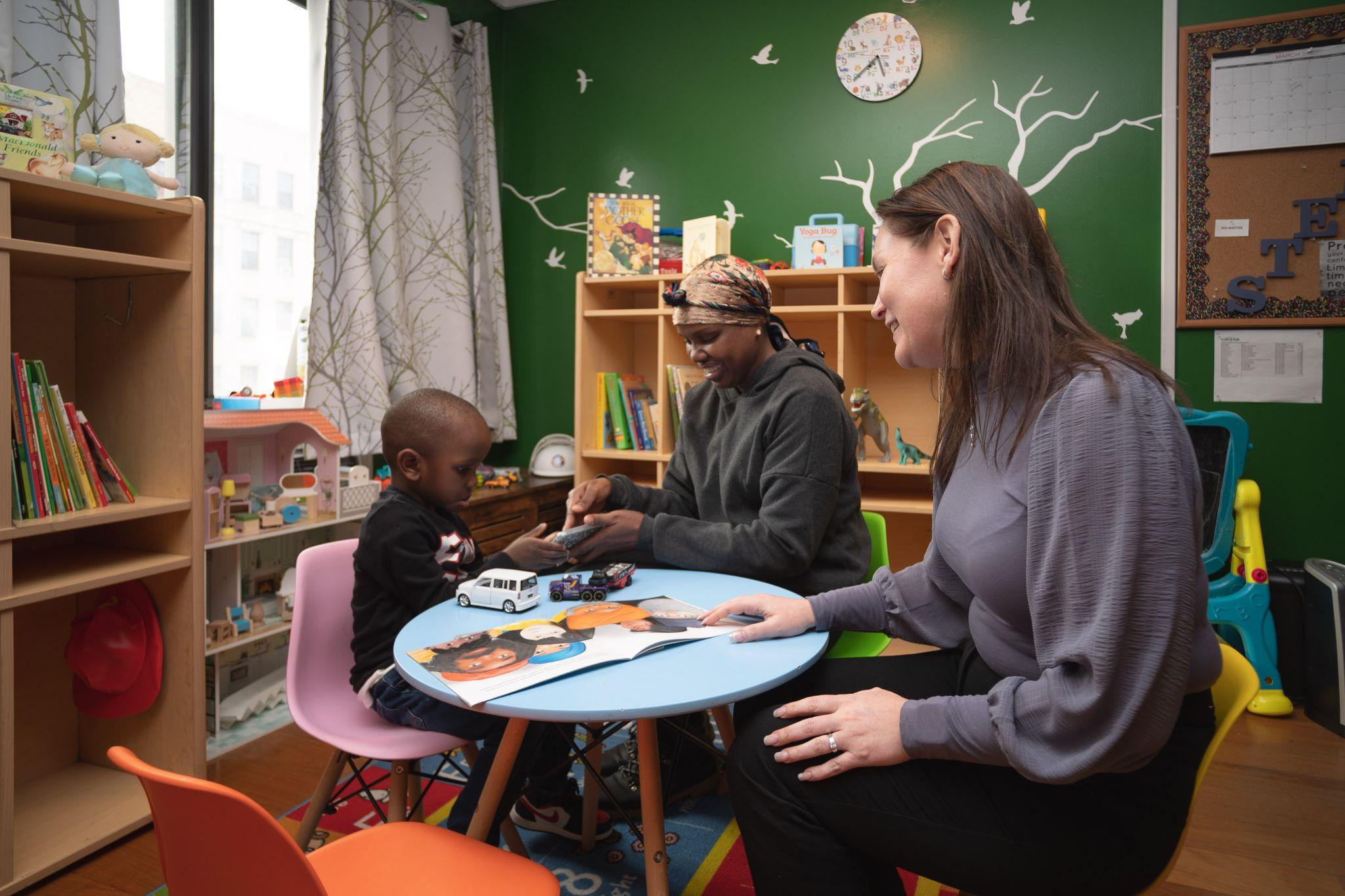 Affordable Housing


Creating high-quality homes that are affordable
Pathways to Permanent Housing

Helping our neighbors get back on their feet
Employment Services

Training for good jobs with pathways to a living wage
Youth Services


Empowering youth 
to reach their full potential
2
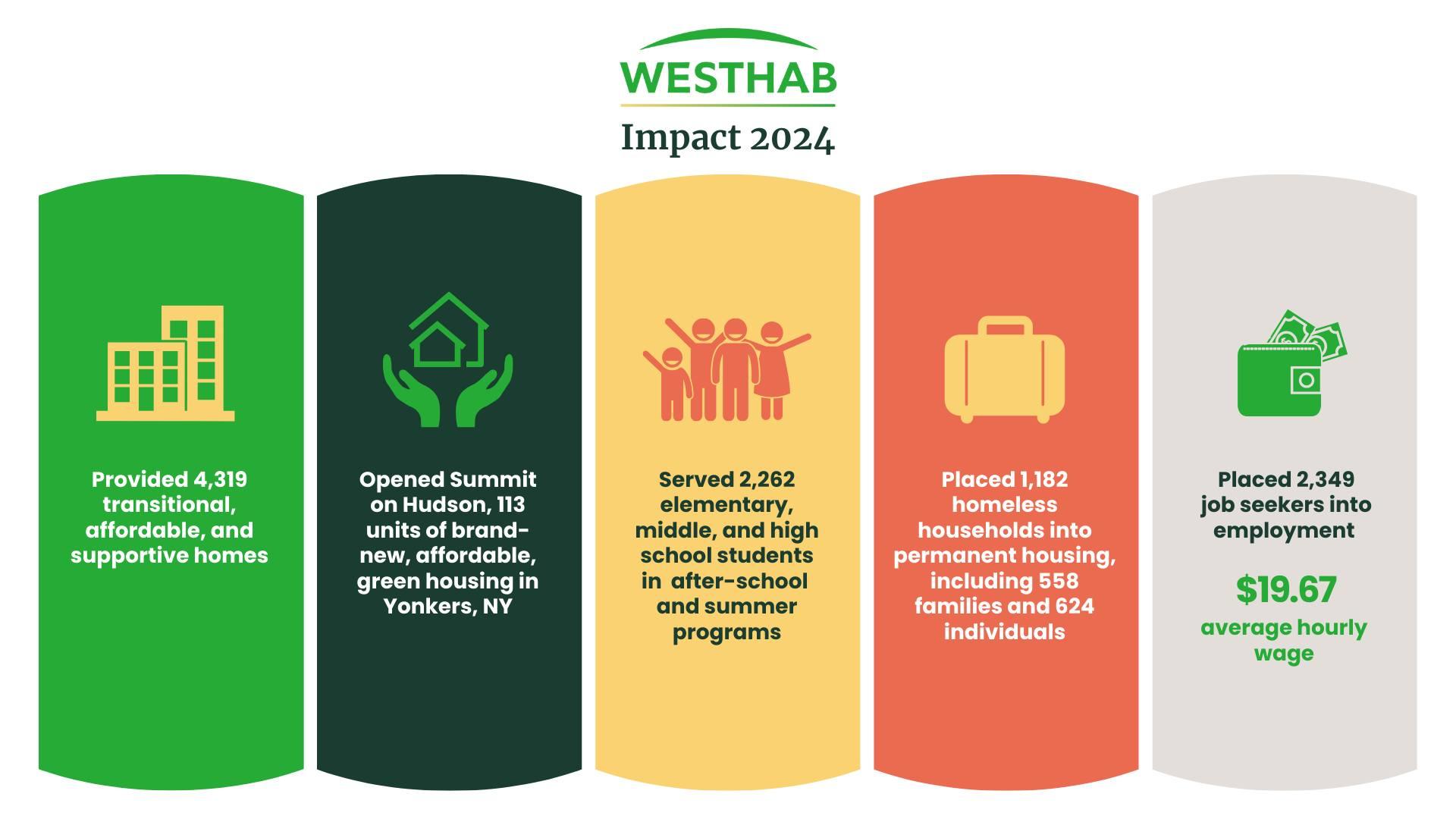 Provided 4,034 transitional, affordable, and supportive homes
Opened two shelters dedicated to serving 
the asylum seeker population in NY.
Placed 898 homeless households into permanent housing
3
What You Can Expect

Coyle Street Family Center
4
Program  Design
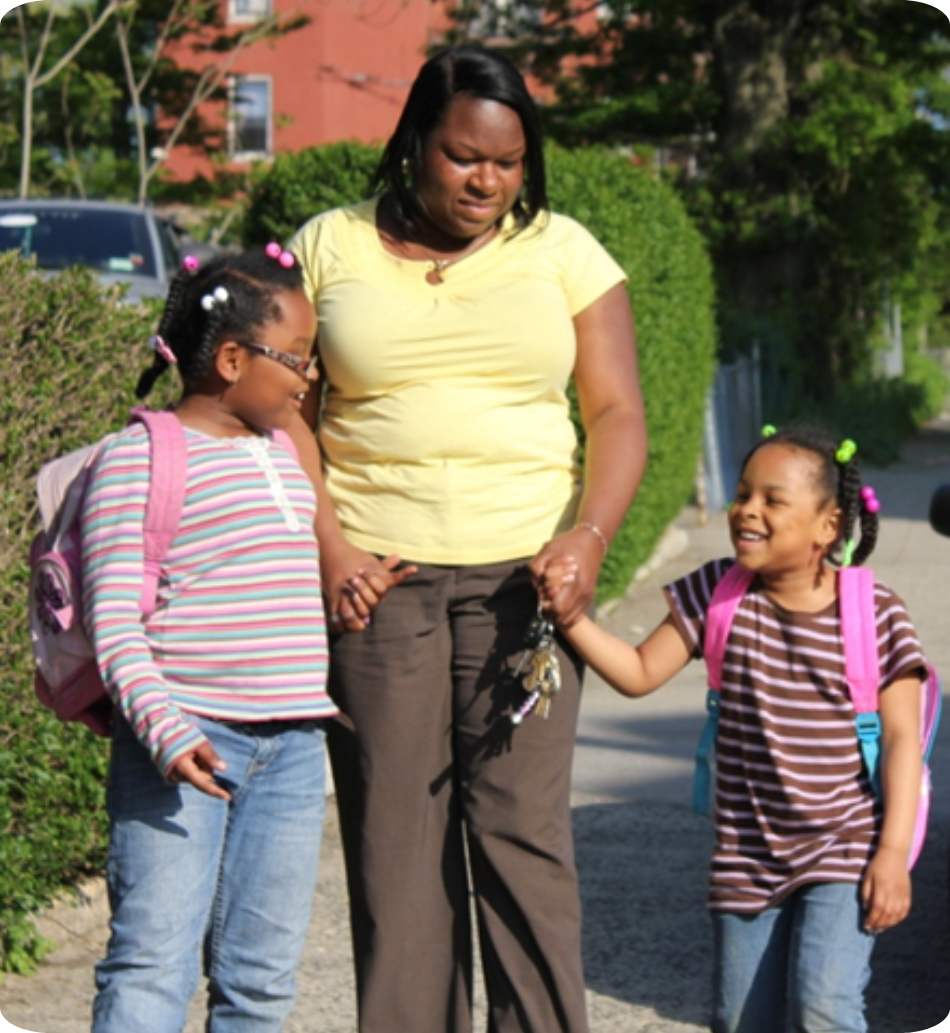 100% Families With Children

(No Single Adults. No Unaccompanied Youth.)

175 Individual Apartments, each with kitchens and bathrooms

A rear Playground, on-site service offices and meeting space

24/7/365 Trained, Professional Security Team
5
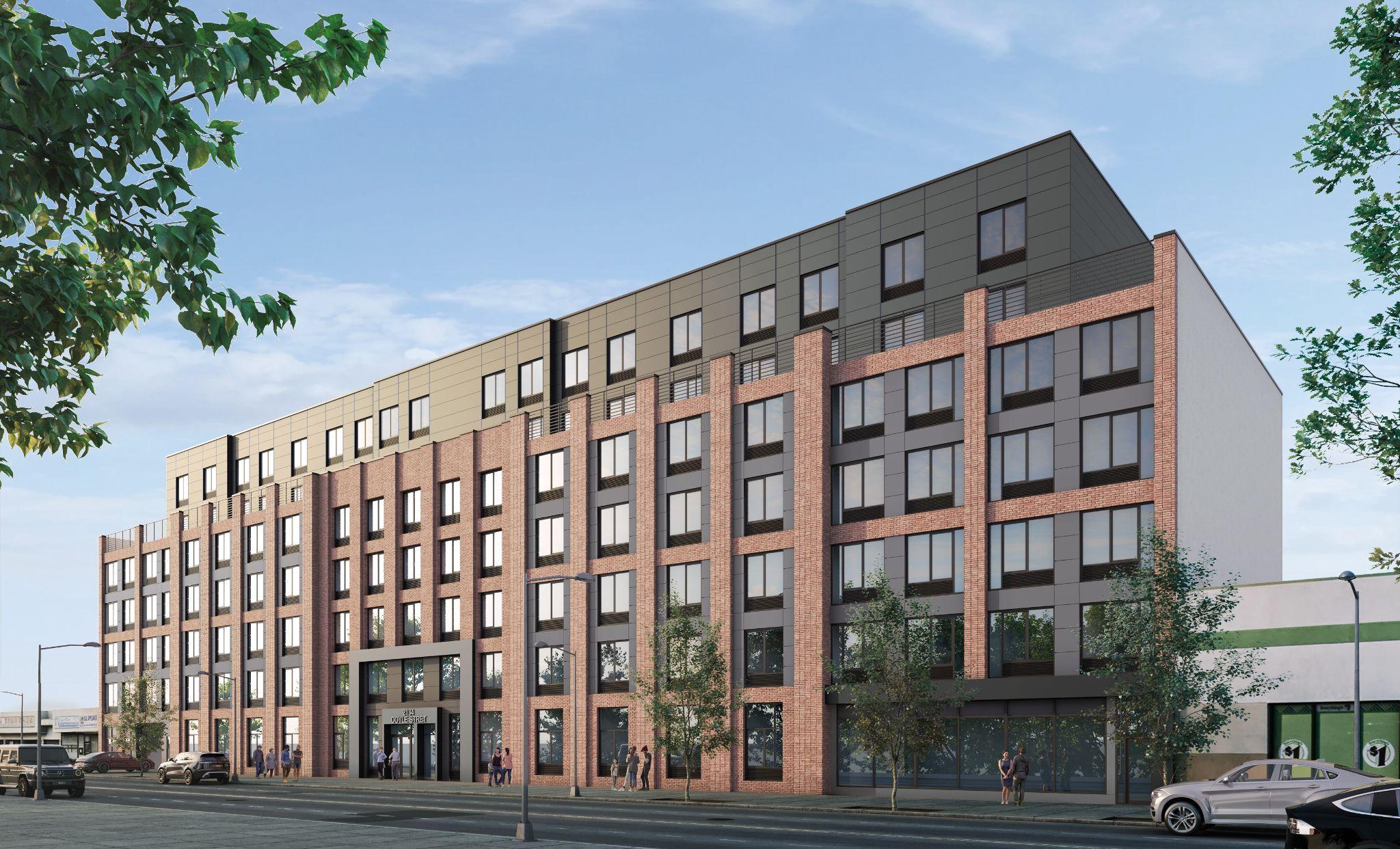 Building Design
New construction, built to the same standard and quality as brand-new affordable housing.

Thoughtful, modern design and  extensive landscaping and attractive streetscape.

The potential to convert to permanent affordable housing in the future.
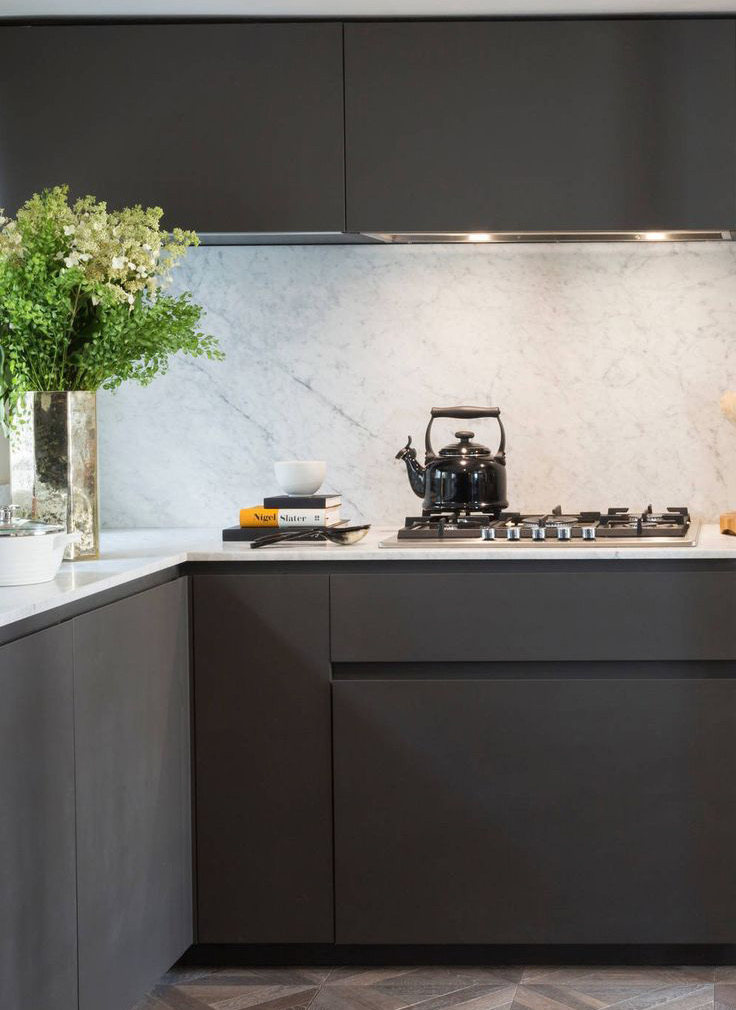 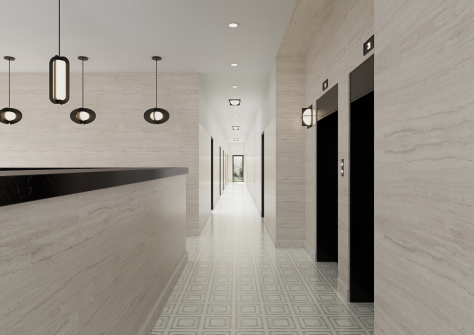 6
Staffing

Coyle will have a robust team of social services professionals:

Program Director
Case Managers
Housing Specialists
Employment Counselors
Recreation Specialists
24/7/365 Security Team
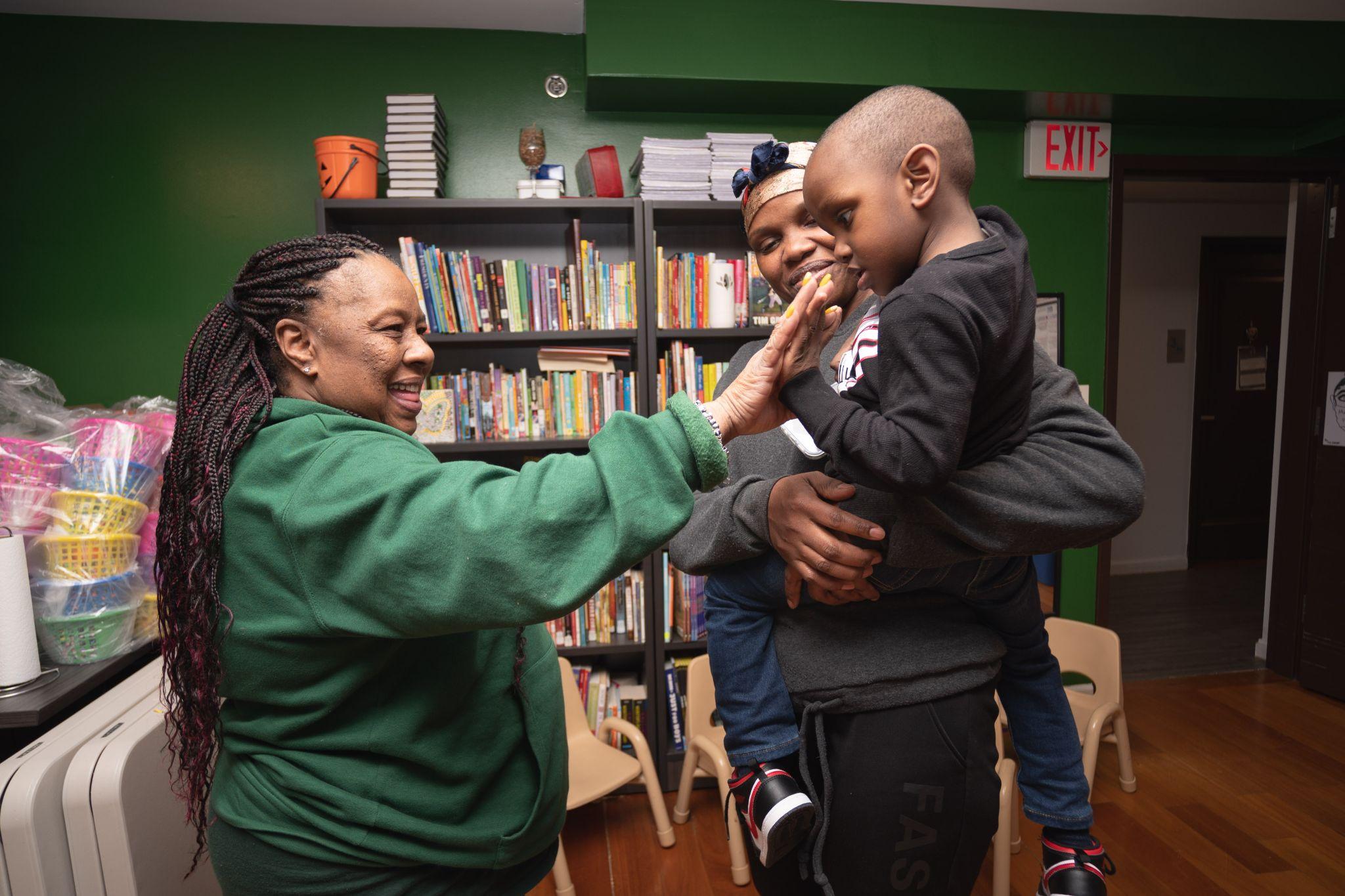 7
Program

All Families Will Be:

Assigned a case manager.
Referred for medical services.
Actively engaged in finding permanent housing.
Actively engaged in securing employment.
All school-age children will be enrolled in school.
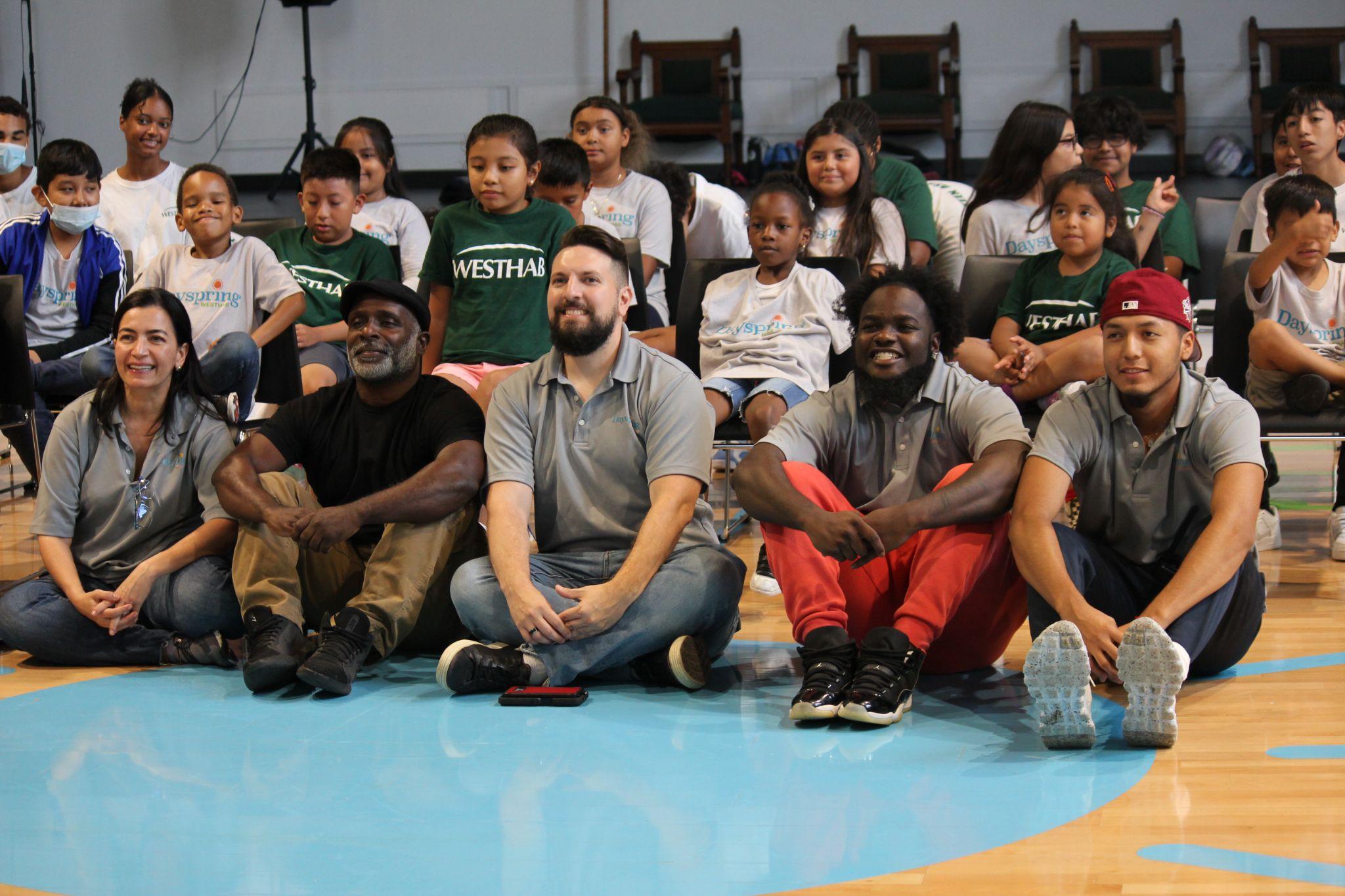 8
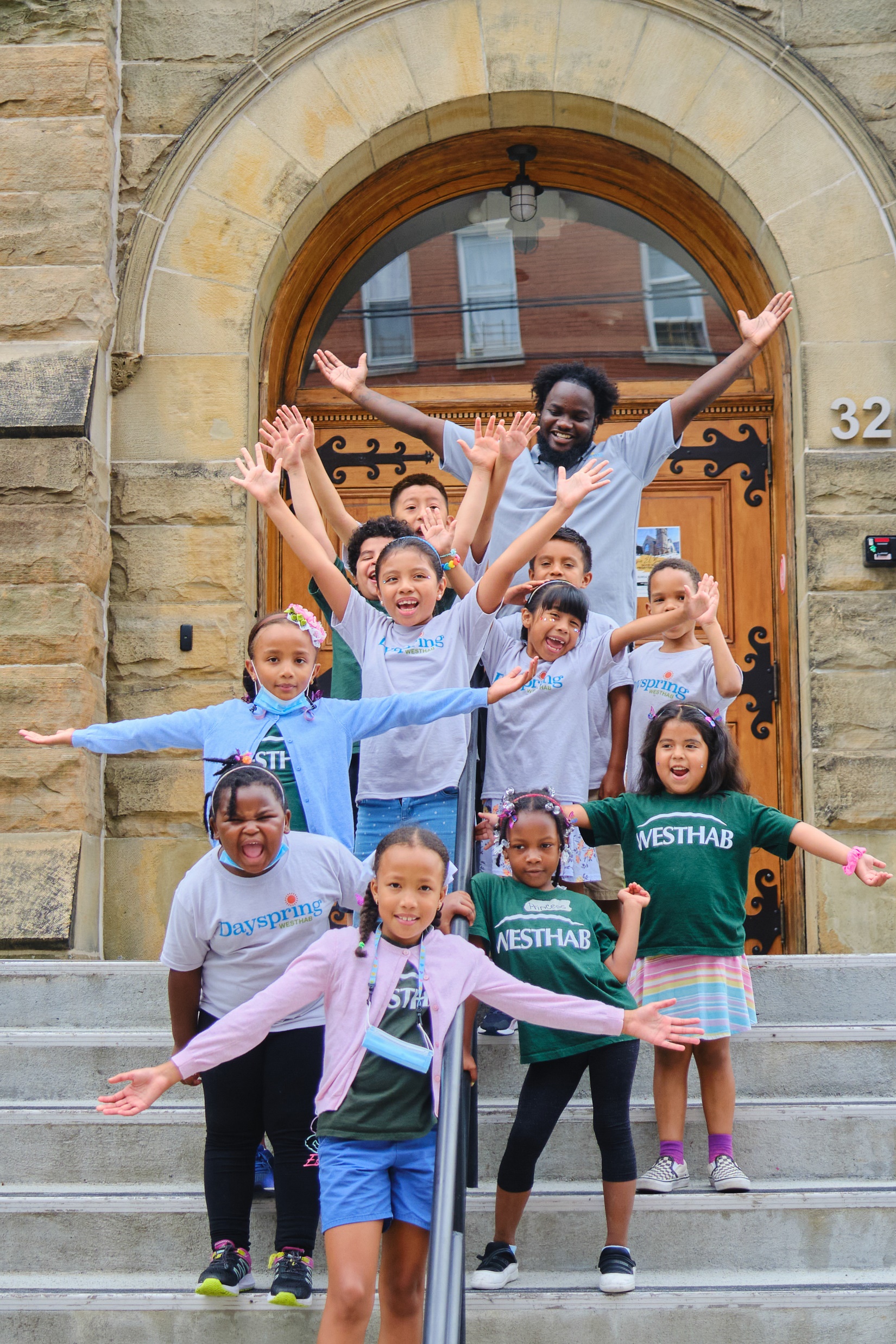 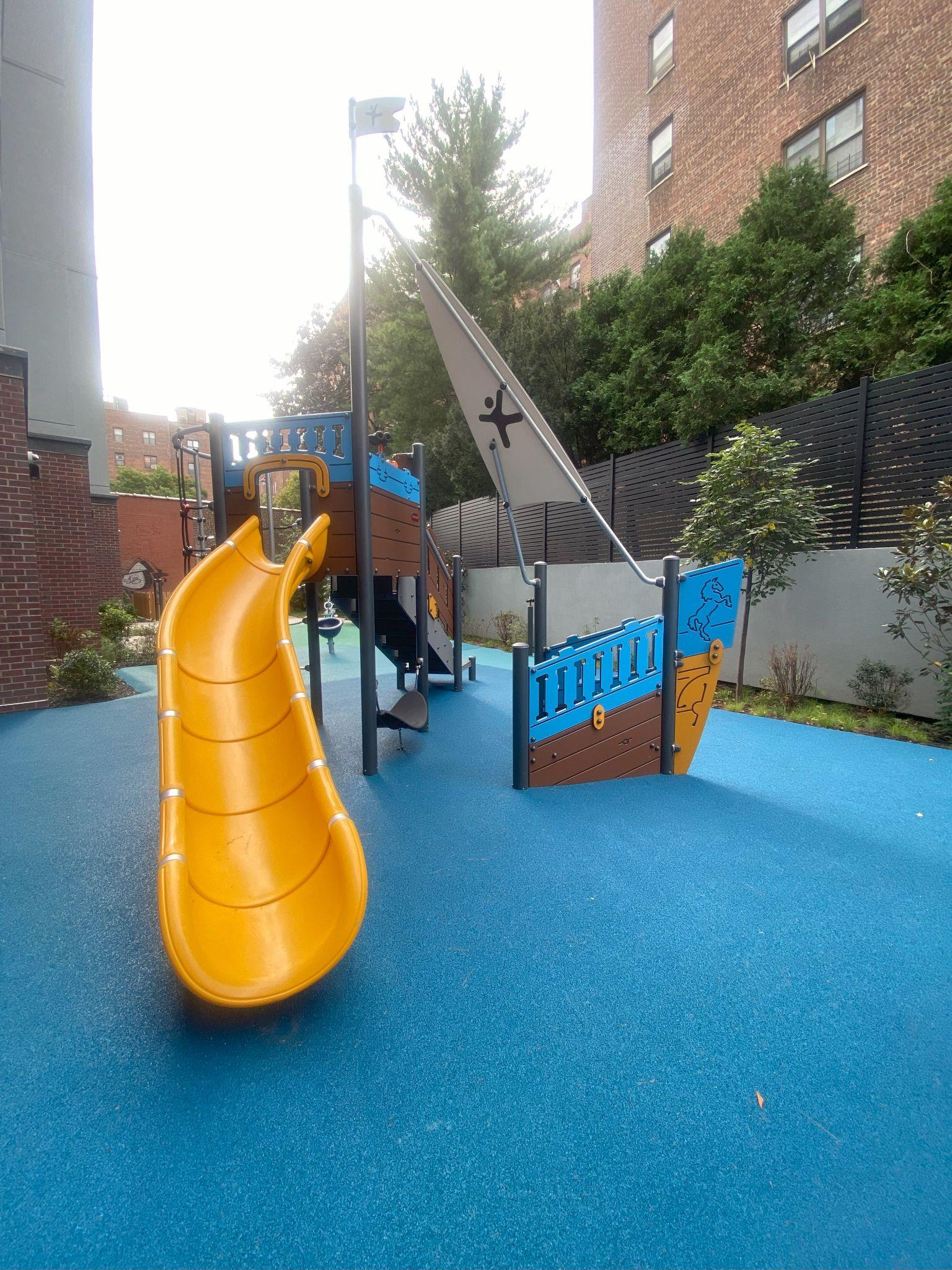 Youth Services
After-school tutoring, enrichment, and recreation for all resident children.

On-site recreation / homework room.

Custom-designed rear playground.
9
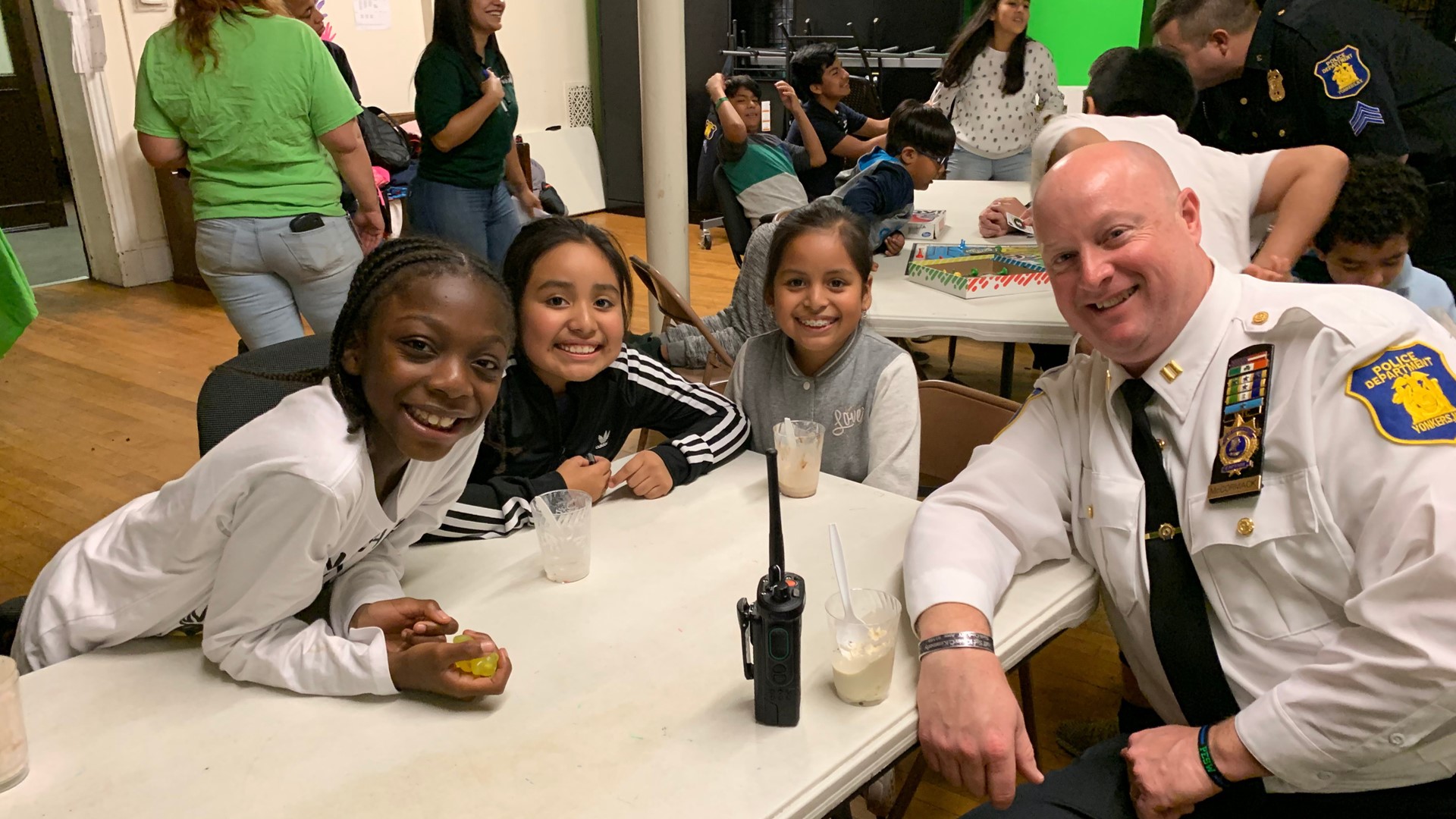 Good Neighbor Policy
Westhab will work with all local residents and community stakeholders to be an active and accountable neighbor.

We will create a local Community Advisory Board that meets regularly.

We will prioritize hiring from the local community.
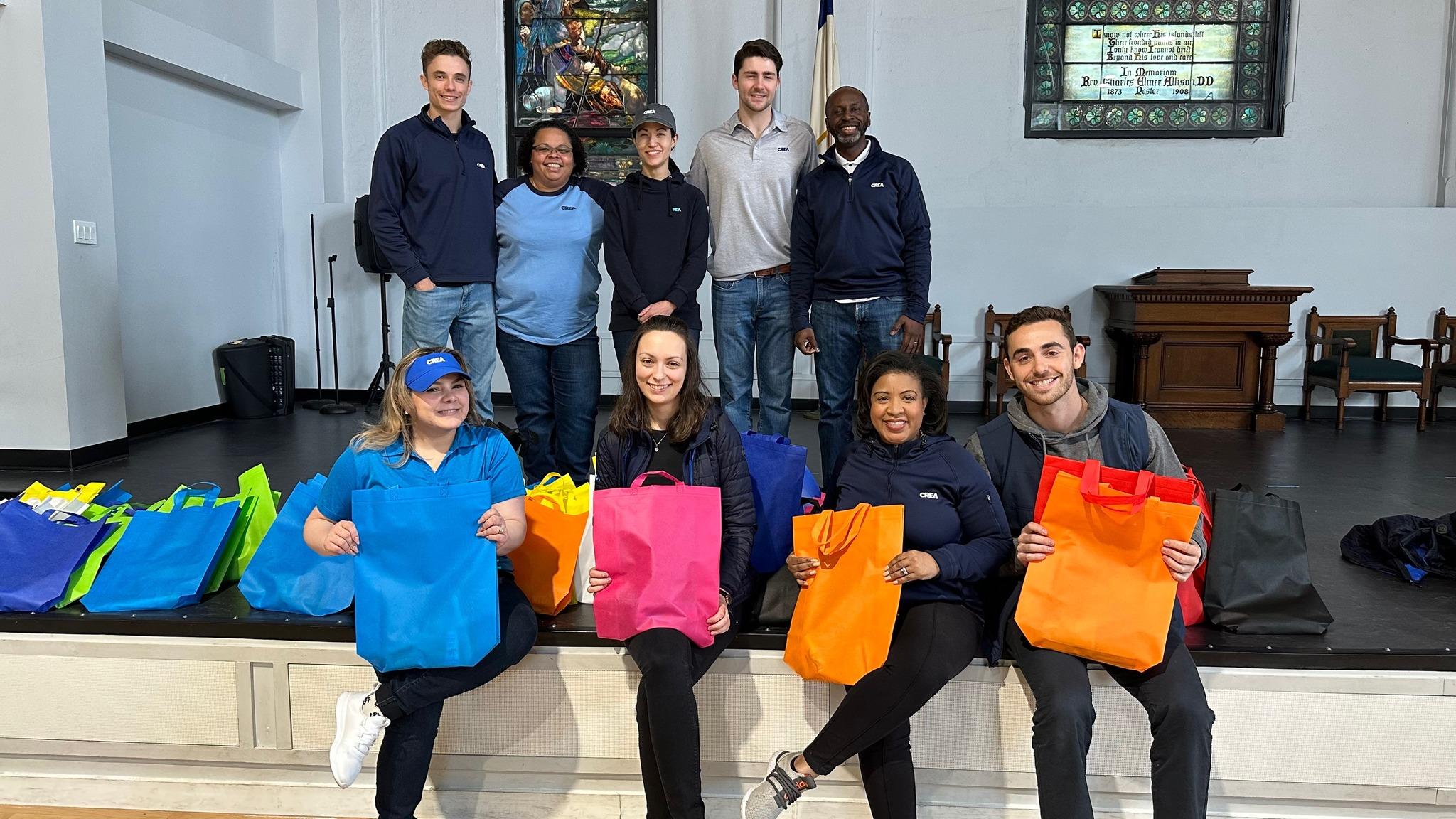 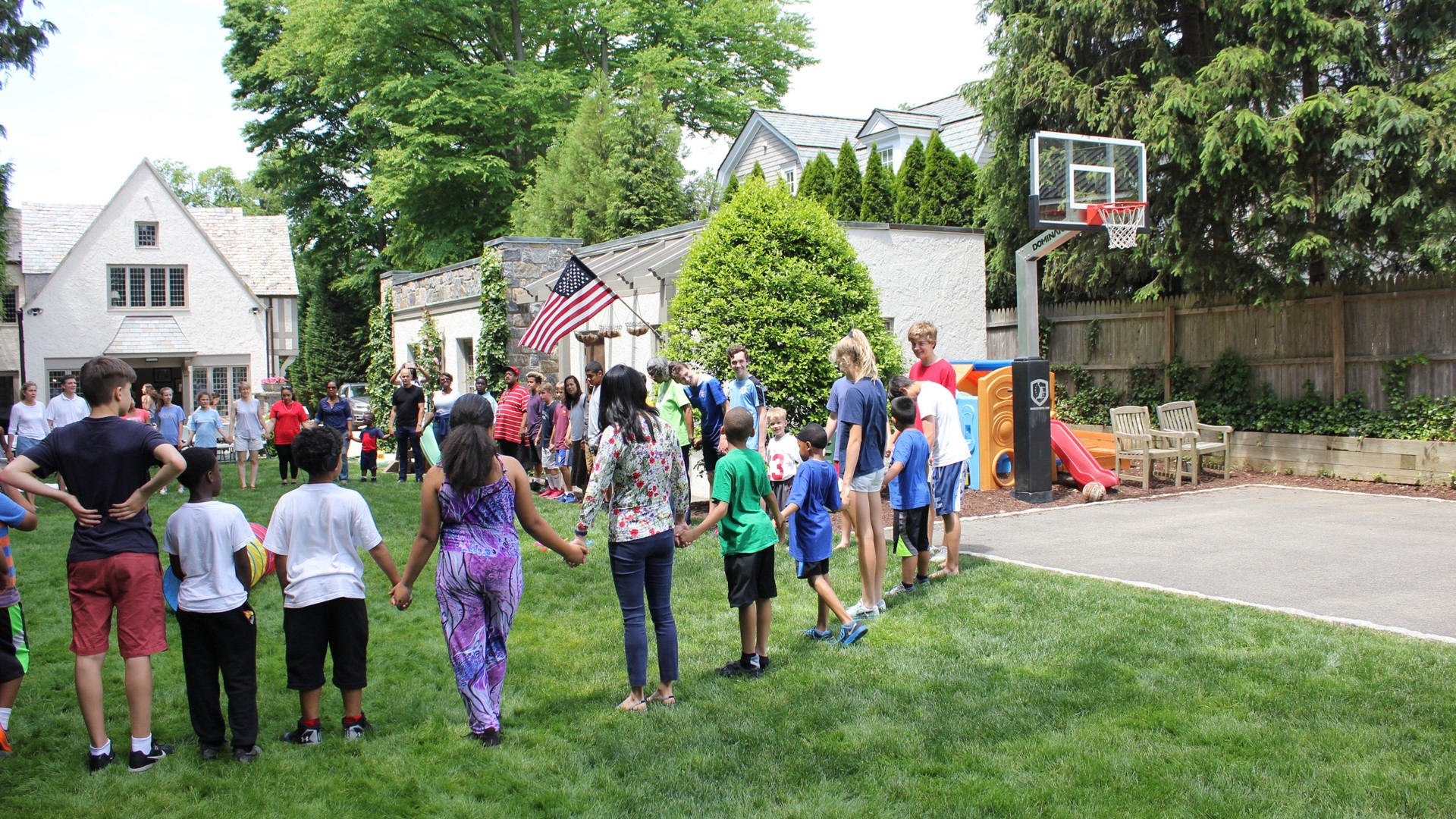 10
Coyle Street Family Residence
A Pathway To Permanent Housing
Families With Children.
24/7/365 Security.
On-Site Youth Programming.
Modern, Attractive Design.
Accountable, active nonprofit owner / manager committed to our Good Neighbor Policy.